Protein Folding
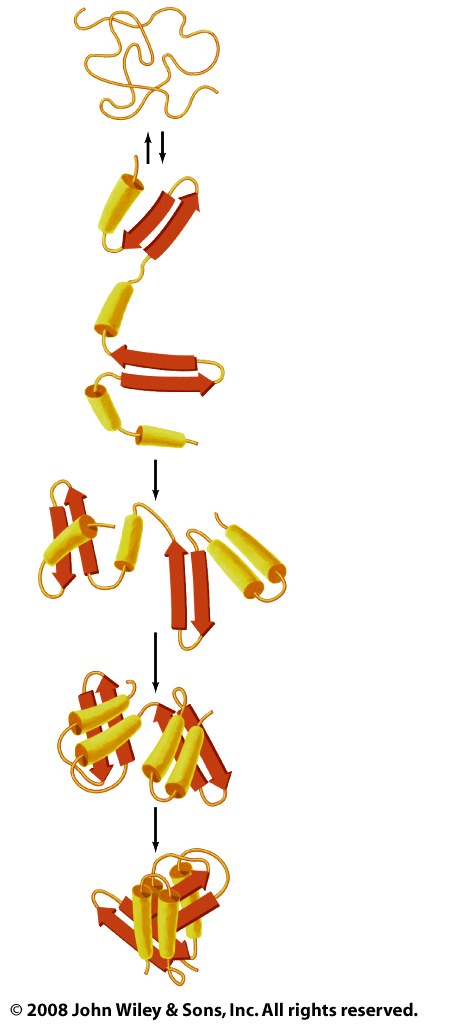 Figure 6-40
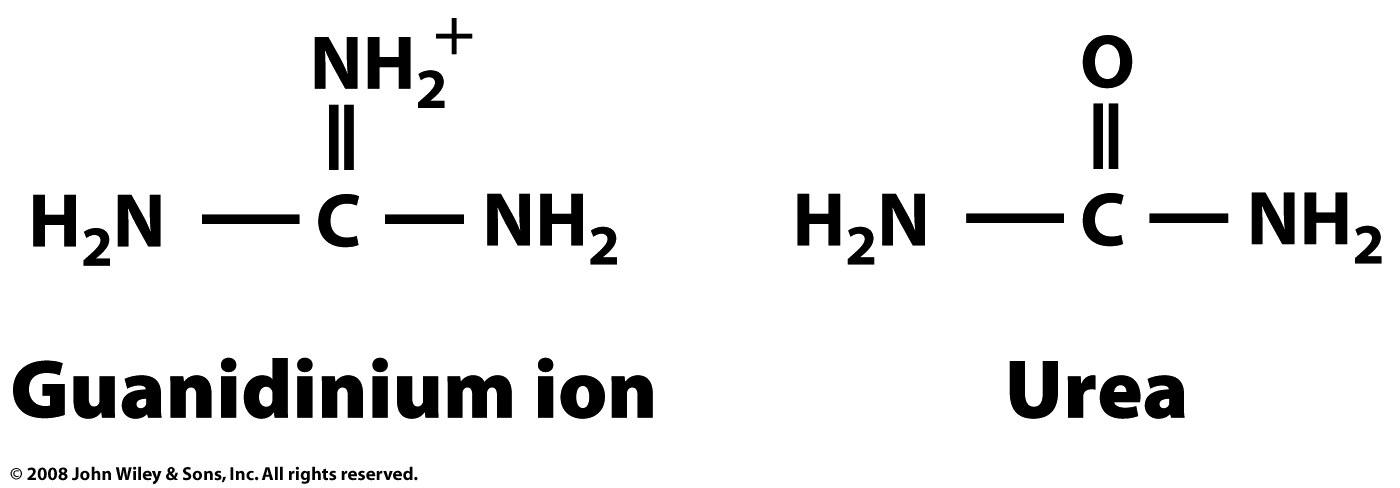 Page 159
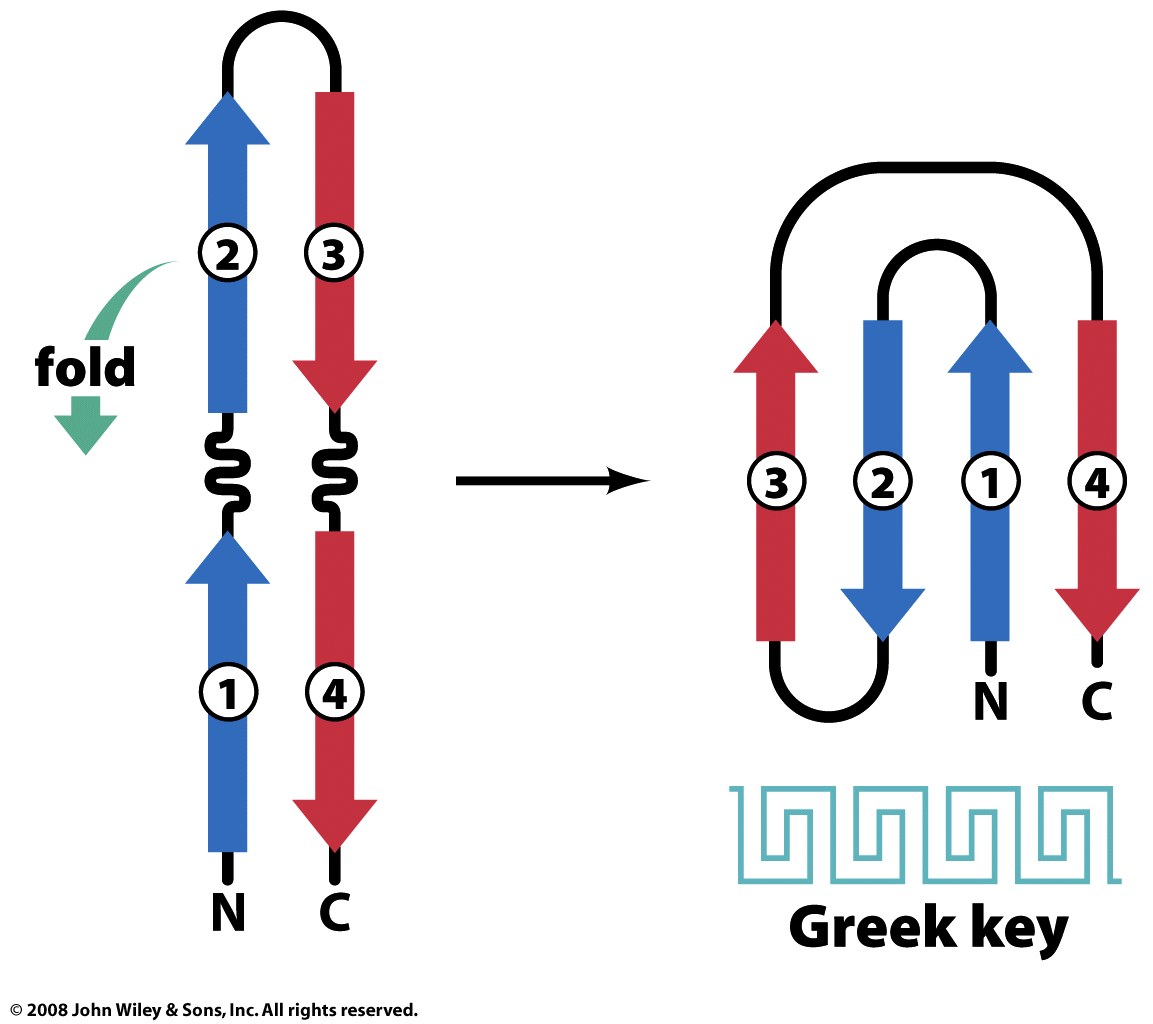 Figure 6-28d
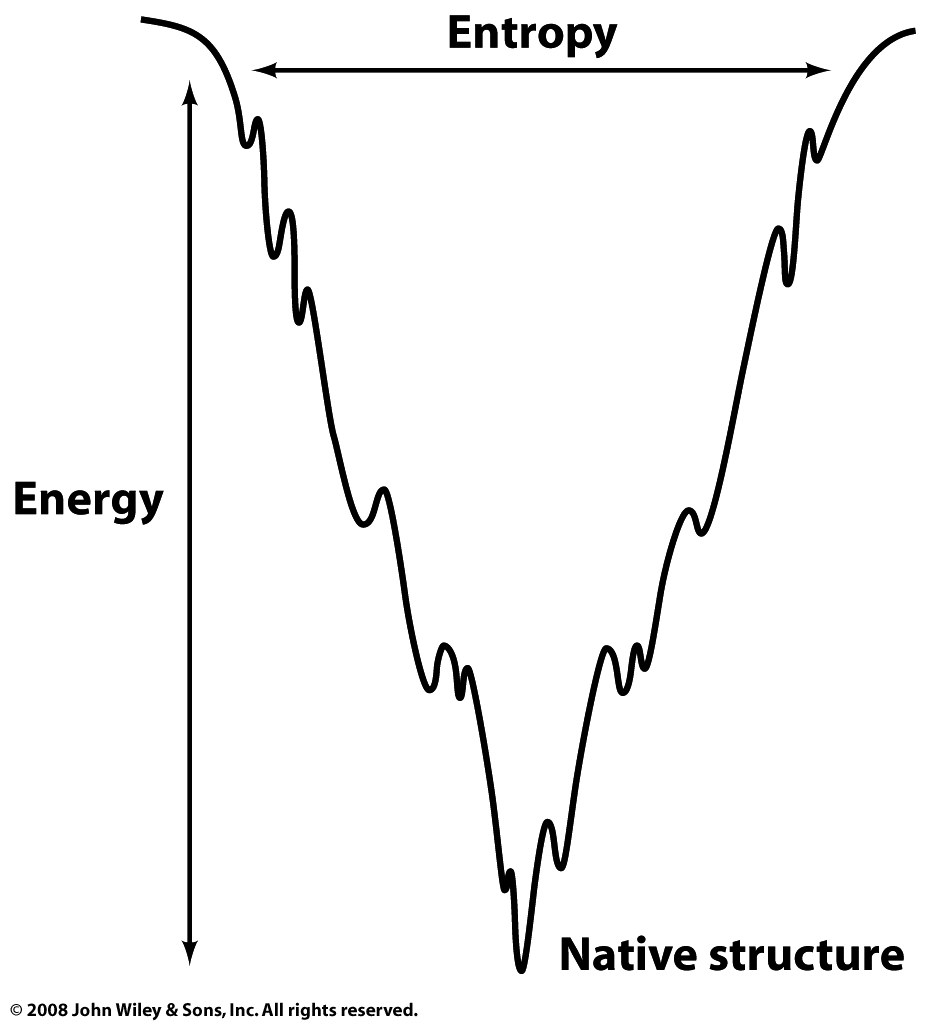 Figure 6-41
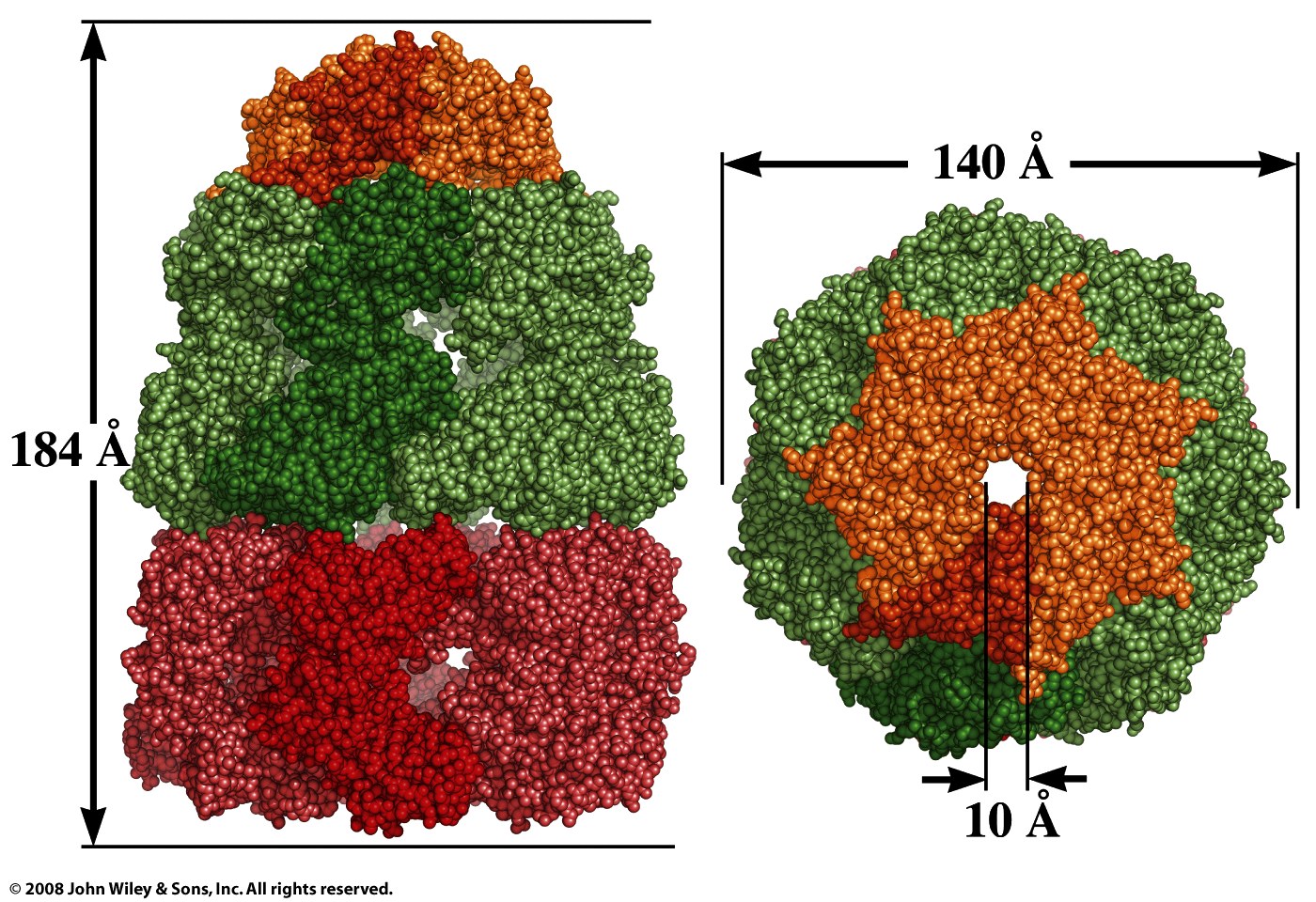 Figure 6-43a,b
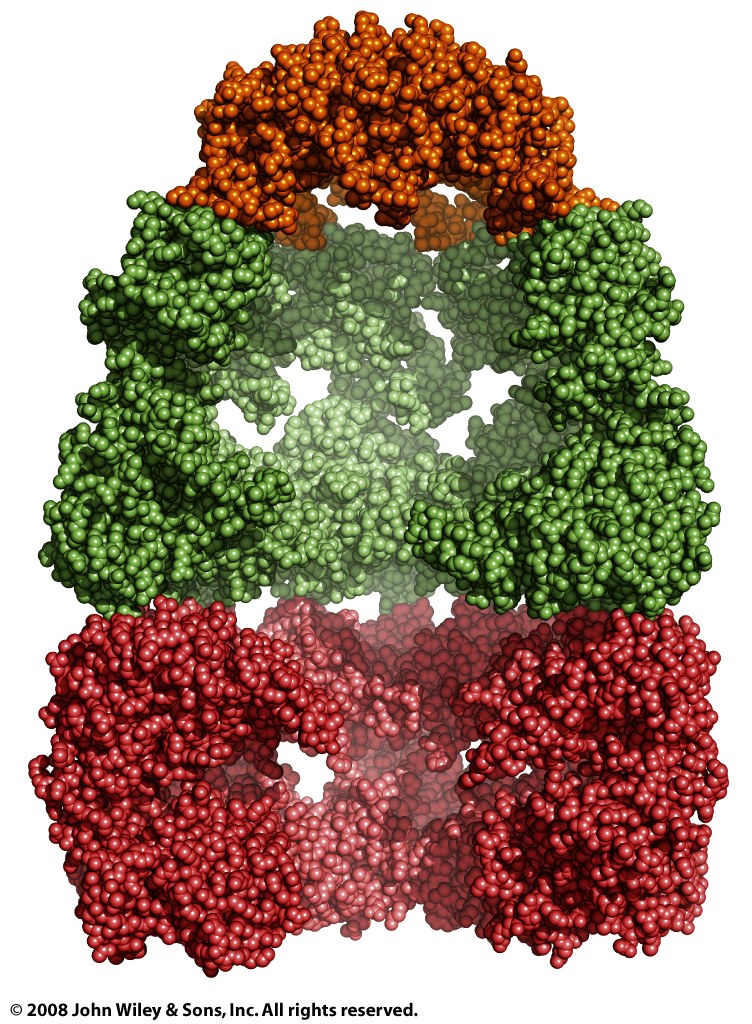 Figure 6-43c
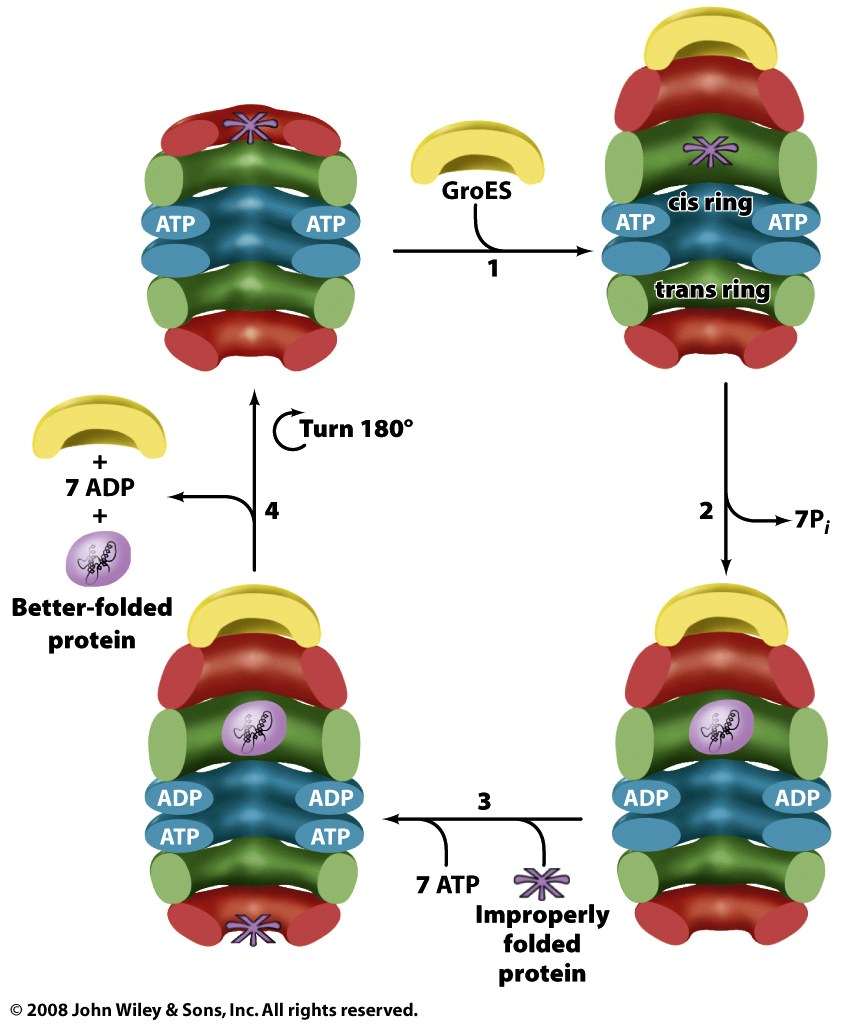 Figure 6-44